Презентація курсу «Вторинні ресурси  мисливського господарства»
Метою викладання навчальної дисципліни «Вторинні ресурси мисливського господарства» є:
надання майбутнім фахівцям комплексу знань щодо можливостей розширення діяльності мисливського господарства шляхом використання вторинних ресурсів лісового та мисливського промислу; набуття умінь планувати діяльність, фіксувати і зіставляти проміжні та кінцеві результати
Основними завданнями вивчення дисципліни «Вторинні ресурси мисливського господарства» є:
надання майбутнім фахівцям комплексу знань щодо виробництва та переробки вторинної продукції тваринництва, рибництва та лікарських рослин; усвідомлення ролі і практичного значення набутих знань; виявлення аналітичних, організаторських здібностей студентів. інтенсифікації в рибництві (годівля риб, добриво і меліорація ставків).
У результаті вивчення навчальної дисципліни студент повинен
знати: 
види та напрями використання лікарсько-технічної сировини рослинного походження; 
види вторинної продукції тваринного походження мисливського господарства;
 способи заготівлі, зберігання та переробки вторинної продукції тваринного походження мисливського господарства; 
 організацію бджільництва у мисливському господарстві; 
раціональне використання водойм у мисливському господарстві і організацію рибальства в мисливському господарстві. 
вміти: 
-визначати напрями використання лікарсько-технічної сировини рослинного походження, деревної та недервної продукції лісу;
 -проводити підсічку дерев різних порід, збір рослинної сировини, її класифікацію, сушіння та зберігання; 
-визначати напрями використання вторинної продукції тваринного походження мисливського господарства, проводити їх заготівлю, первинну переробку та зберігання; 
-визначати основні принципи організації бджільництва у мисливському господарстві; -визначати напрями та форми використання водойм різних типів для організації рибальства
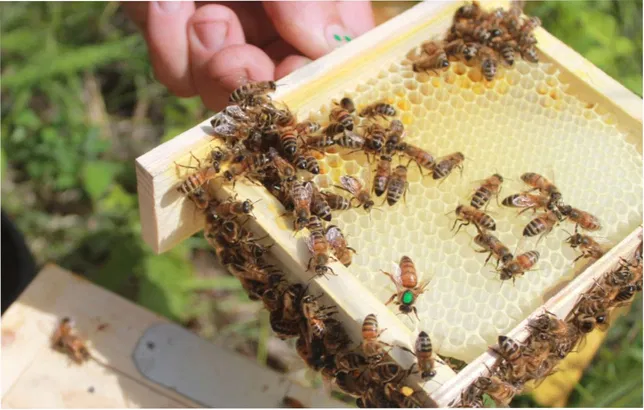 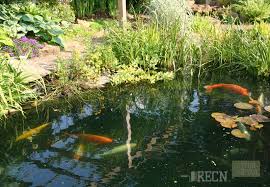